Путешествие в страну творчества
Еремеичева  Елена Олеговна – 
педагог дополнительного образования
МБОУ ДОД ЦДТТ «Юность»
Г. Сергиев Посад
Слово “Конструирование” означает: “Создание какого-либо изделия путём правильного расположения его части”. Ребята, как вы думаете из чего можно конструировать?
Эти материалы мы используем для для работы
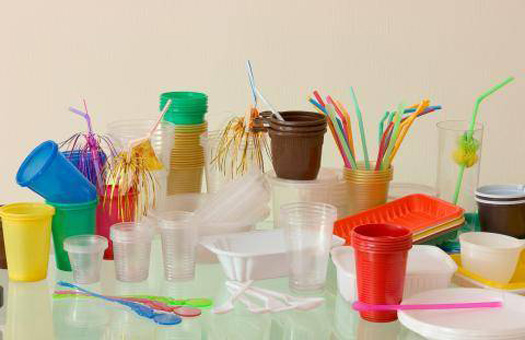 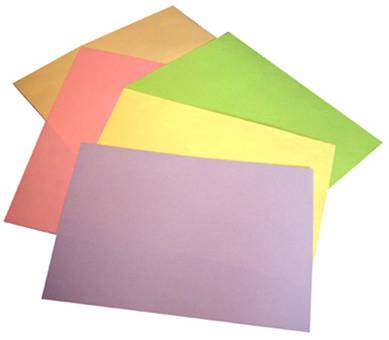 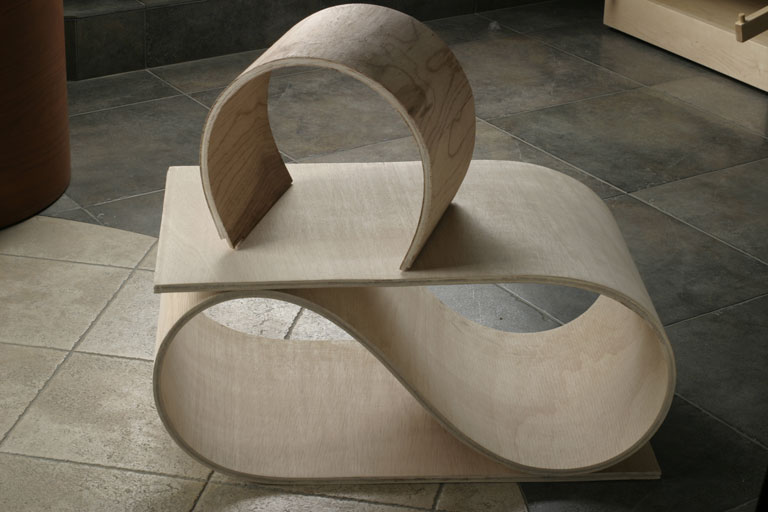 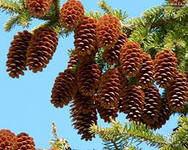 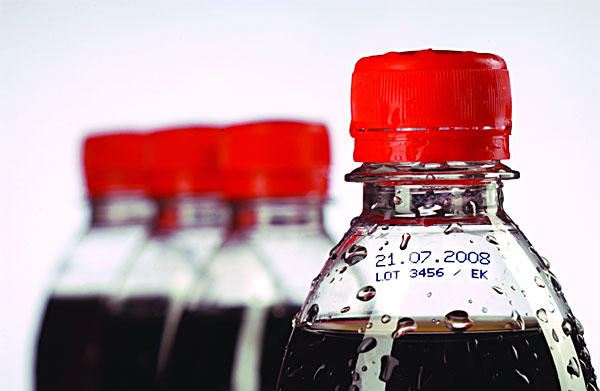 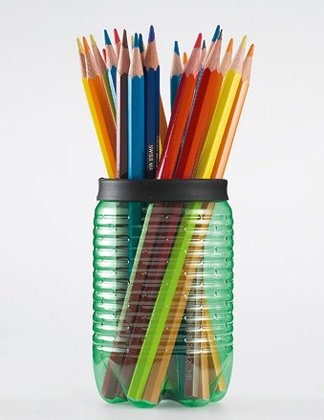 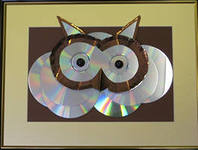 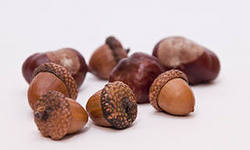 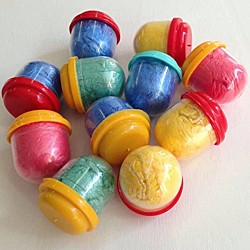 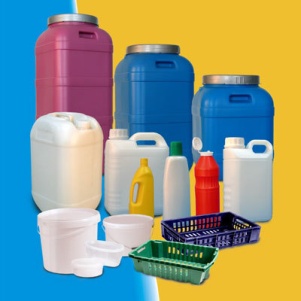 Из каких ненужных предметов, находящихся у Вас дома, можно изготовить полезные вещи ?
Пластиковые упаковки.
Картонные упаковки.
Бусины, деревянные и пластиковые шарики.
Остатки шнура
Обрезки фанеры.
Пластиковая посуда.
Чему мы можем научиться в нашем объединении?
Работа с природным материалом
Работа с бумагой и картоном
Изготовление  игрушек, сувениров, моделей с применением пенопласта, ткани, пластиковых упаковок, ДВД дисков  и других бросовых материалов
Изготовление моделей технических объектов и сувениров из древесины и фанеры.
Применение элементов декоративно-прикладного творчества.
Наше путешествие начинается!Отправляемся в путь!
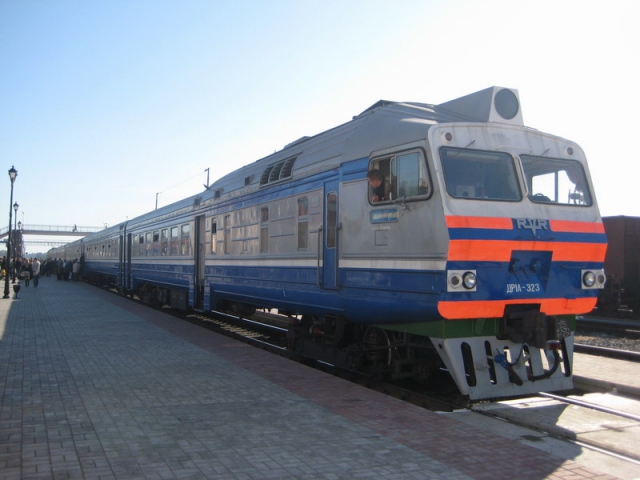 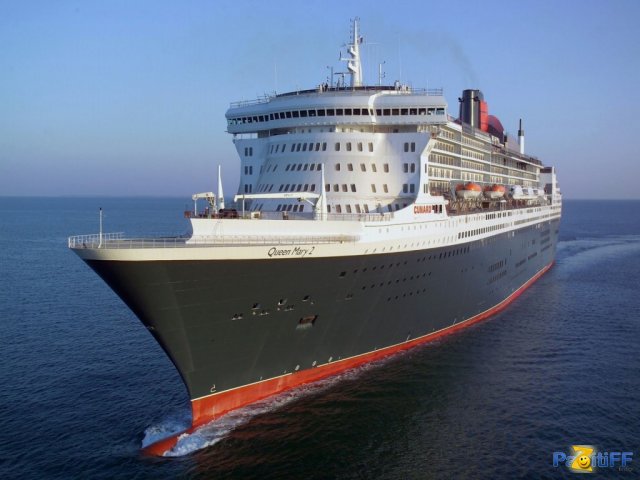 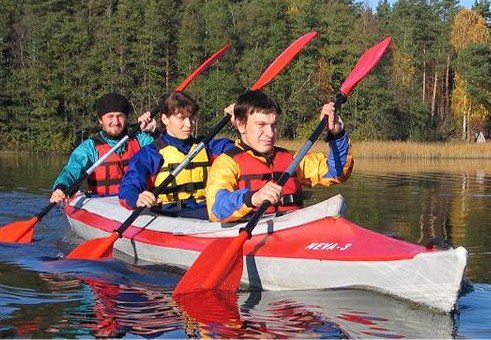 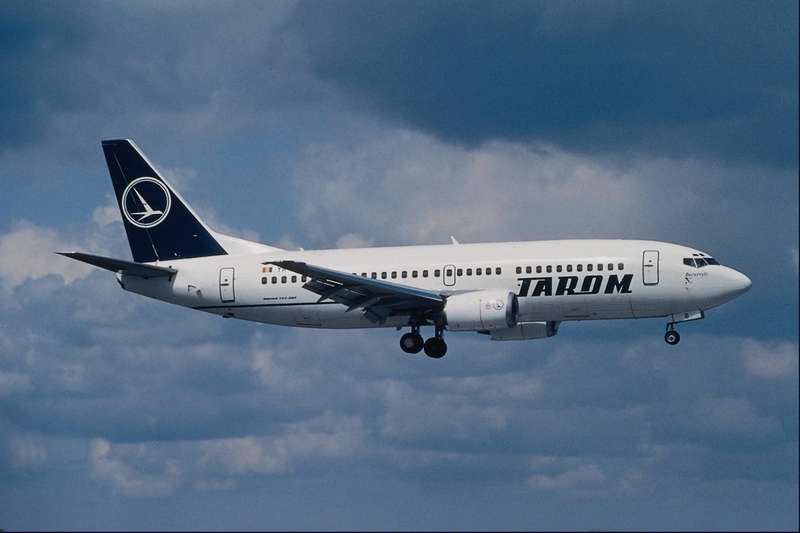 На горизонте -  необитаемый остров
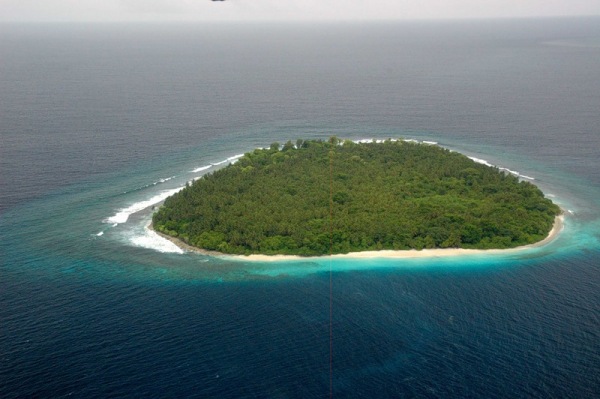 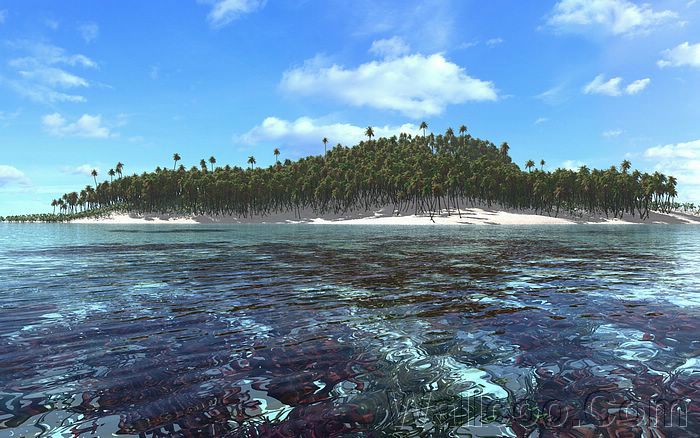 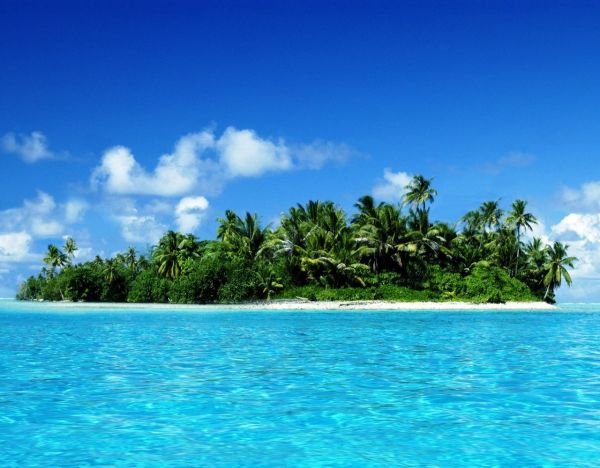 Отдыхать – не время, чтобы мы смогли жить на этом острове – нужно потрудиться!
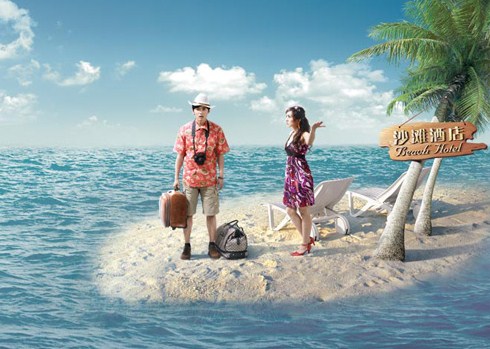 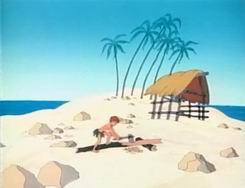 Что необходимо сделать на нашем острове, чтобы на нем можно было жить?
Построить 
Дома, храмы, 
Железные и автомобильные дороги, 
Мосты, аэродромы, причалы 
Самолеты, машины, поезда
Сделать мебель и пр.
Правильная посадка во время работы
Ноги должны твердо опираться всей подошвой об пол, так как при другом положении ног нарушается кровообращение.
Свет должен падать слева или спереди.
Нельзя опираться грудью на стол.
Руки должны быть согнуты в локтях и отставать от корпуса более чем на 10 см.
Расстояние от глаз до изделия или детали должно быть 30-40 см.
В процессе работы следует периодически менять положение корпуса (из слегка согнутого к выпрямленному и обратно).
Мы сделаем вот такого помошника
Правила безопасной работы с ножницами
Правила безопасной работы с проволокой
Хранить в специально отведенных местах(в бухтах)
В процессе откусывания не держать проволоку на уровне лица.
Нельзя резать проволоку ножницами.
При работе с толстой проволокой необходимо надеть рукавицы.
Согнуть проволоку пополам.Одеть пуговицу на проволоку(сверху-вниз, и далее сницу-наверх)
На оба конца проволоки одеть бусины для ноги. Разъединить проволоку. На один конец проволоки надеть бусины, пуговицу и войти в бусины в обратную сторону
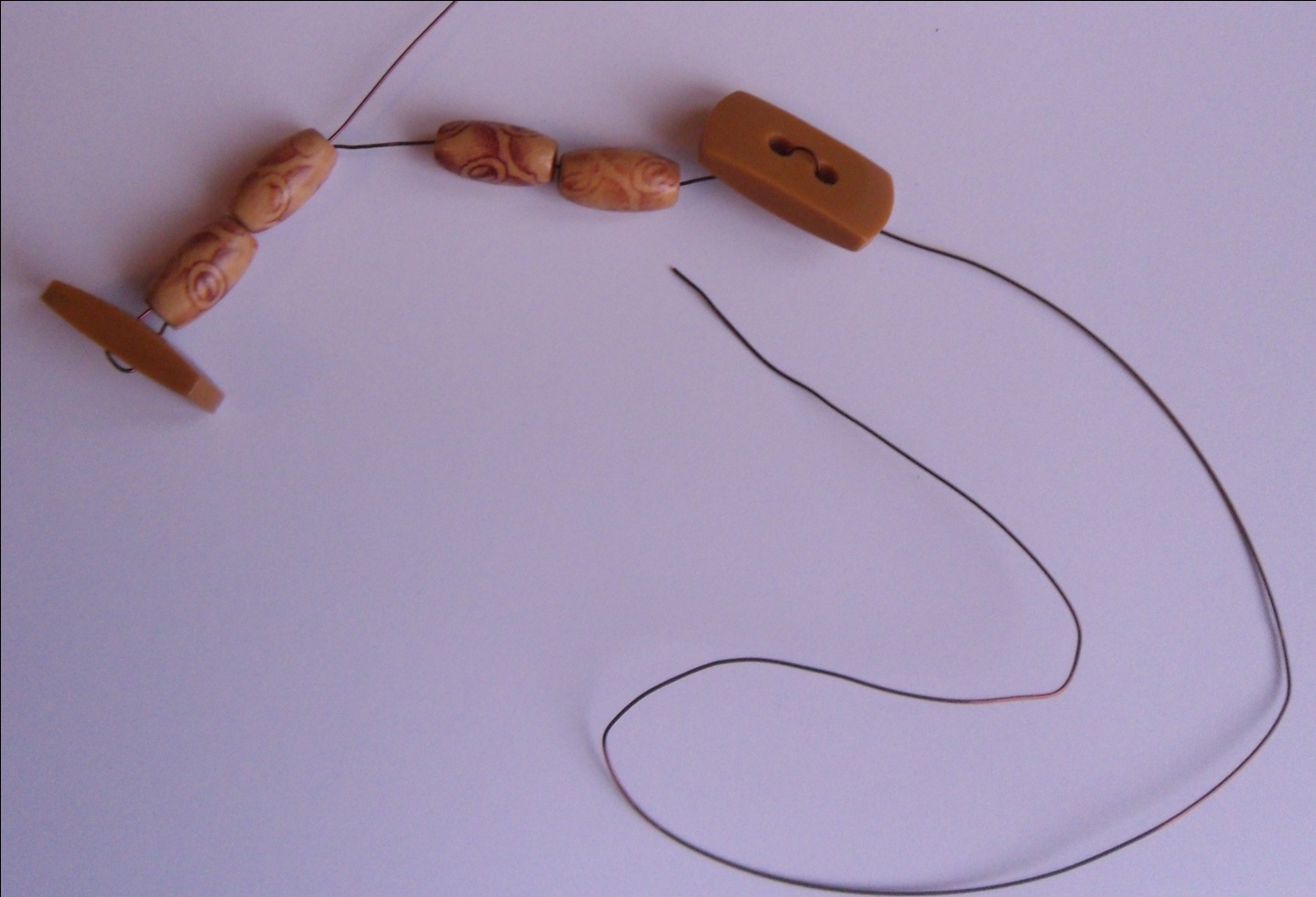 Соединить оба конца проволоки.Нанизать на них заготовки для туловища.
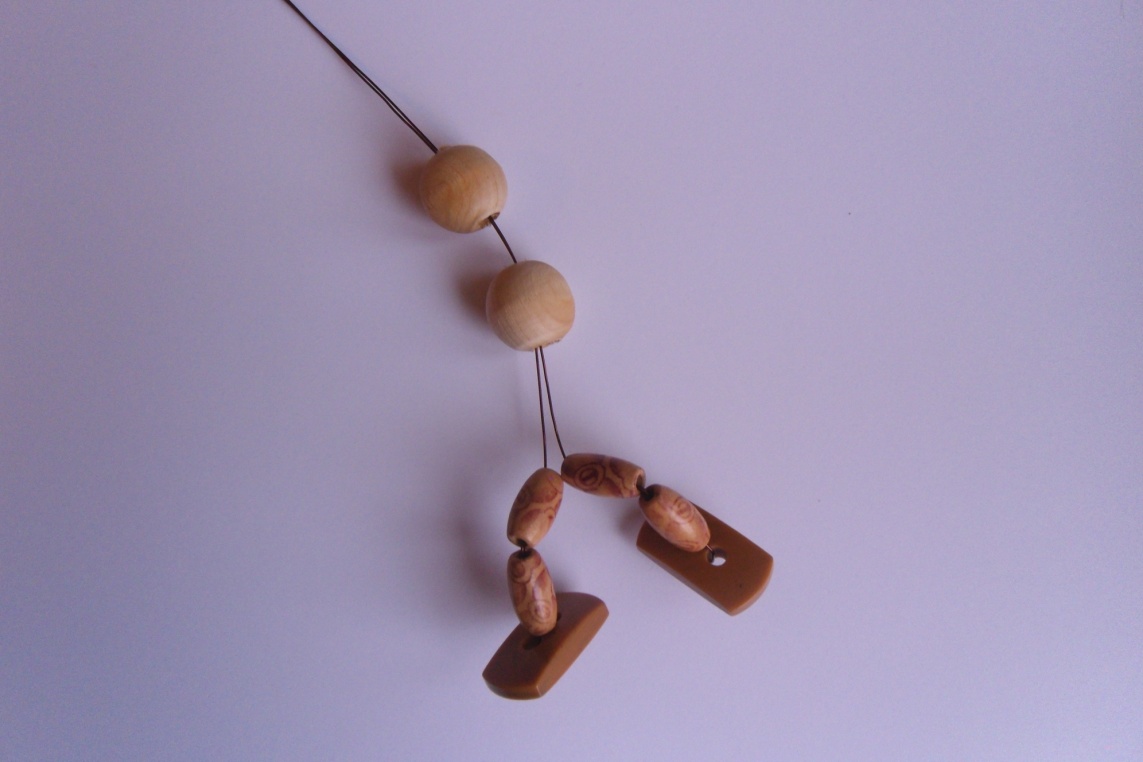 Выкроить теловище из бумаги по шаблону.
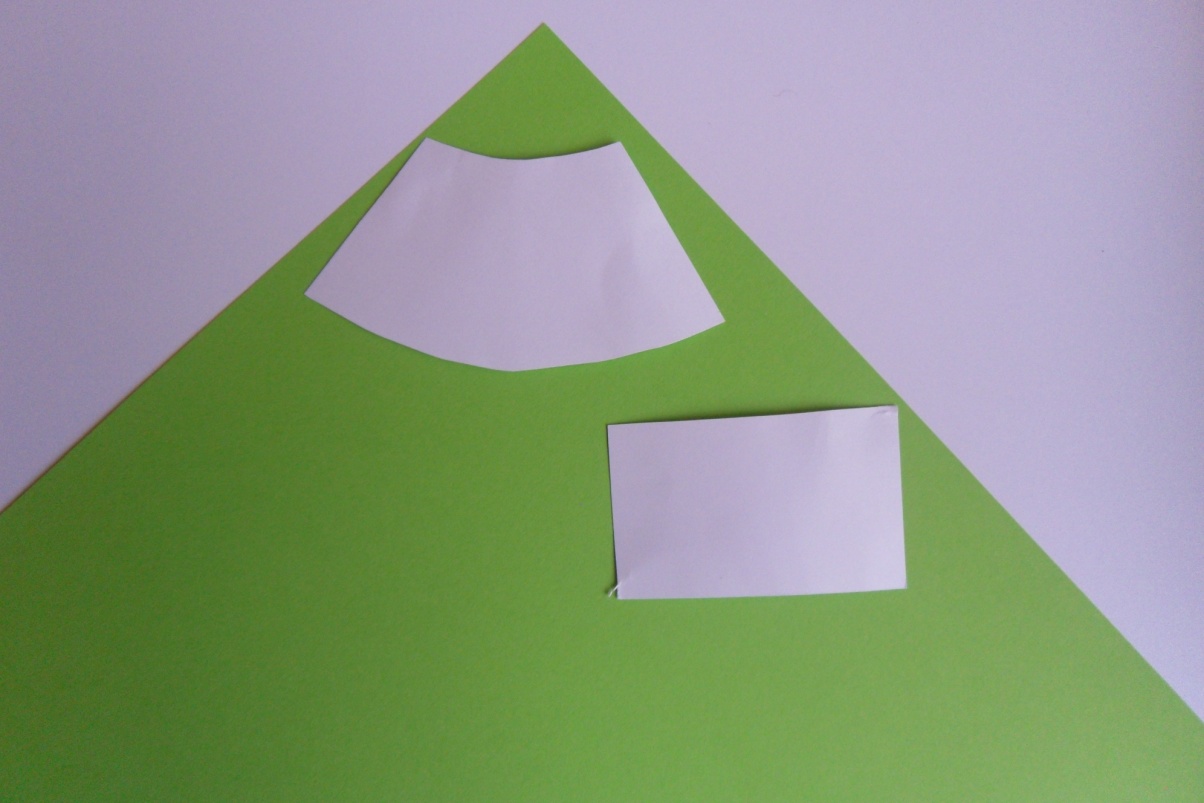 Склеить туловище
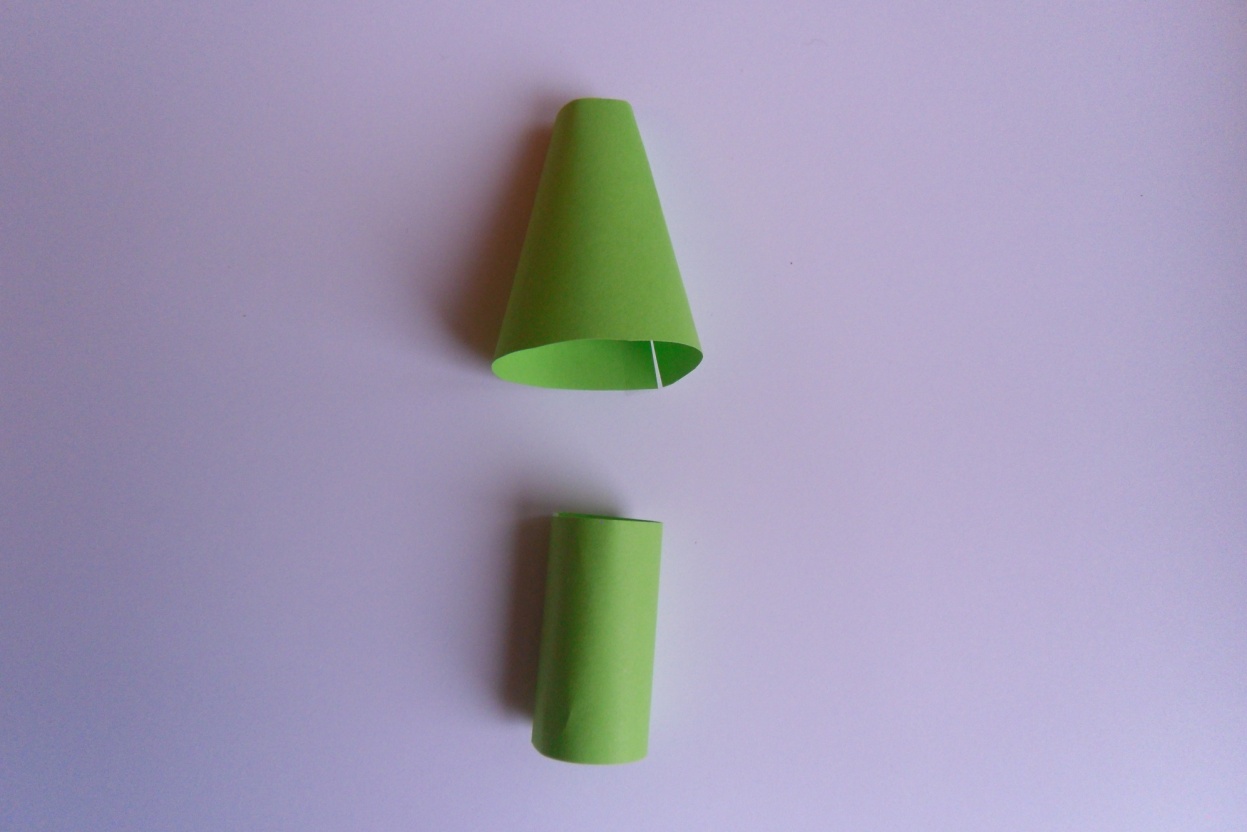 Одеть бумажную заготовку на проволоку
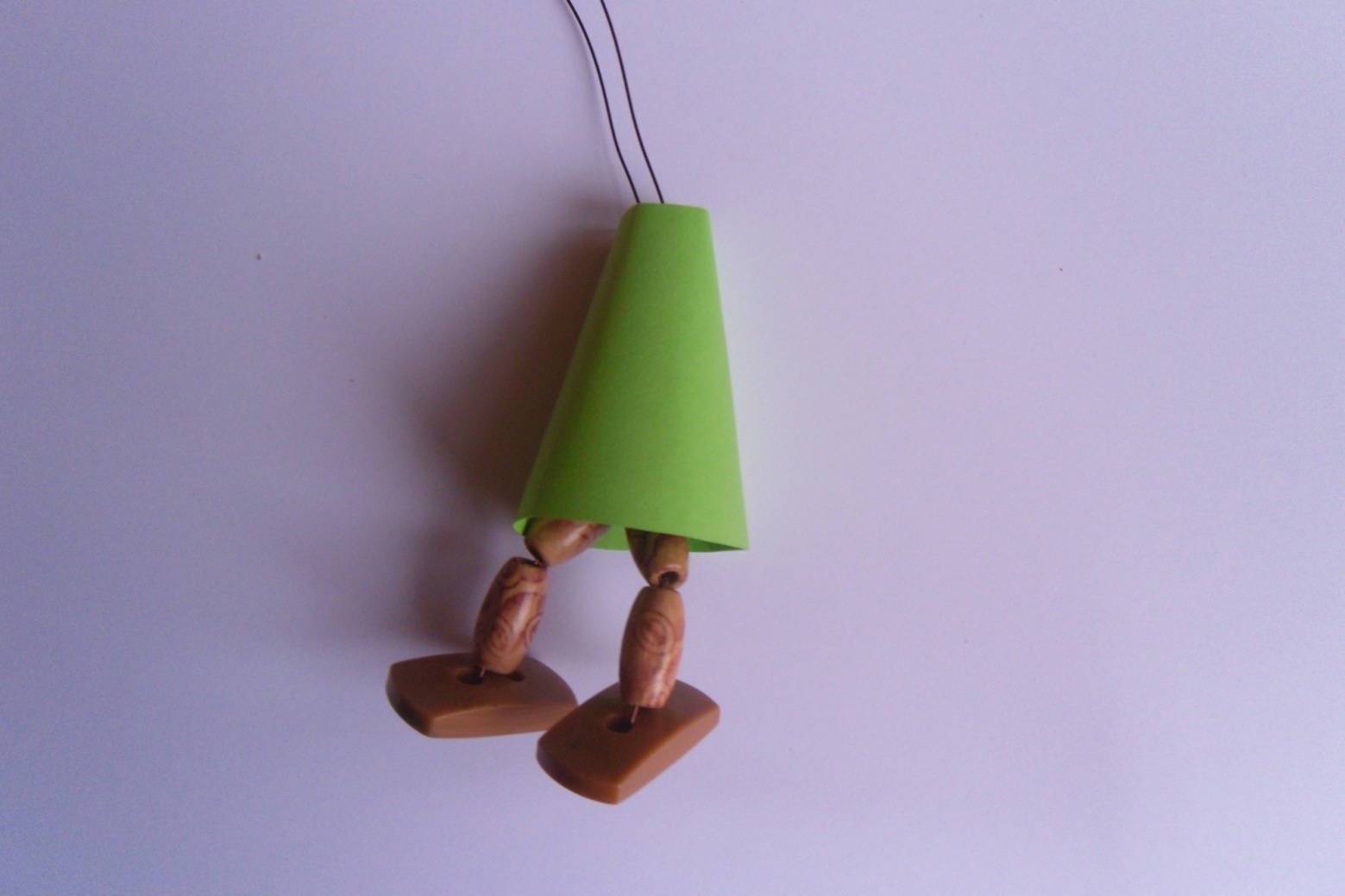 На каждую из проволок надеть бусины и  заготовку для рук. Пройти проволокой через бусины в обратную сторону)
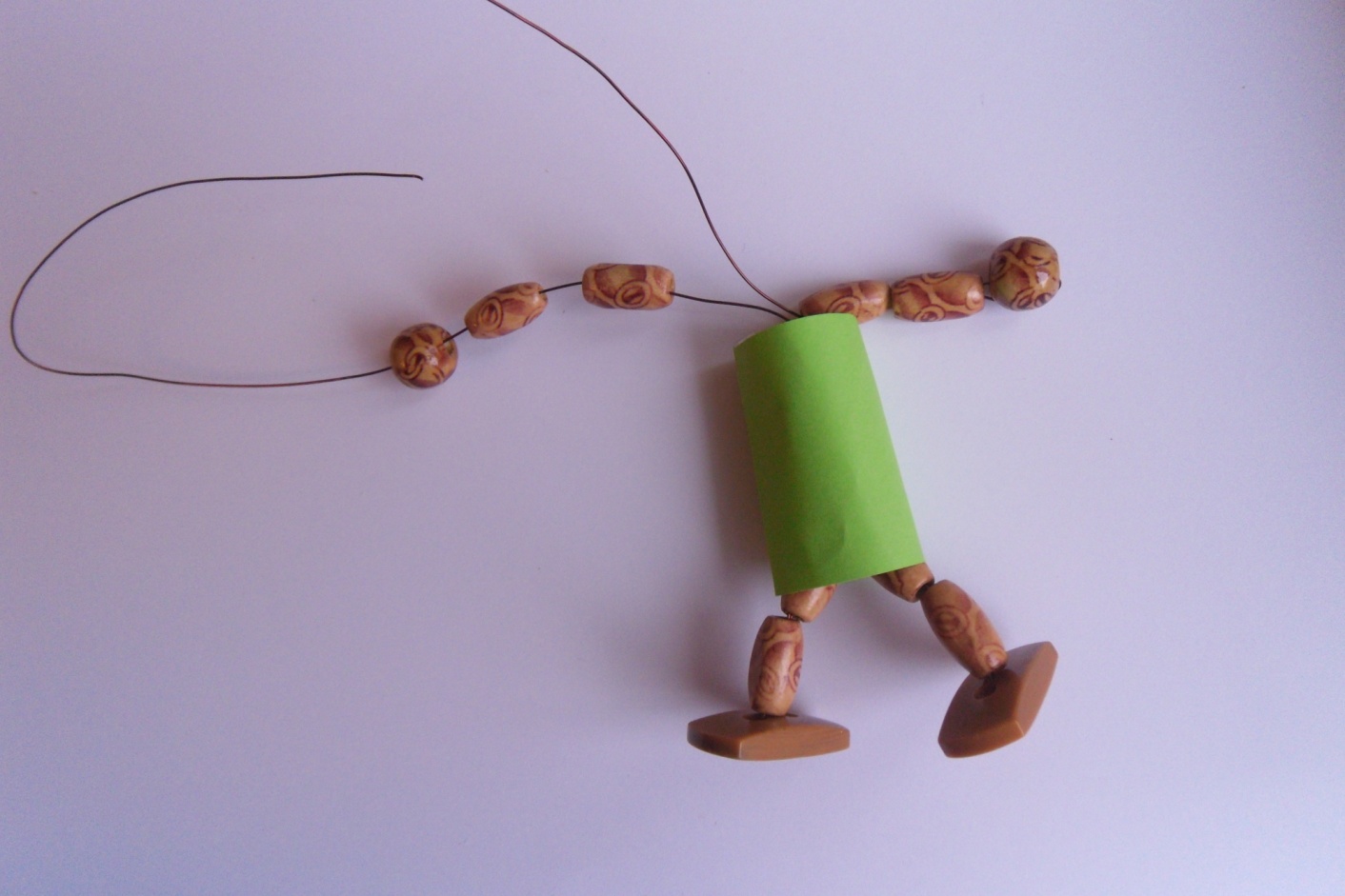 Соединить оба конца проволоки. Нанизать заготовку для шеи и головы. Закрепить финишную бусину методом «навстречу».Обрезать излишки проволоки
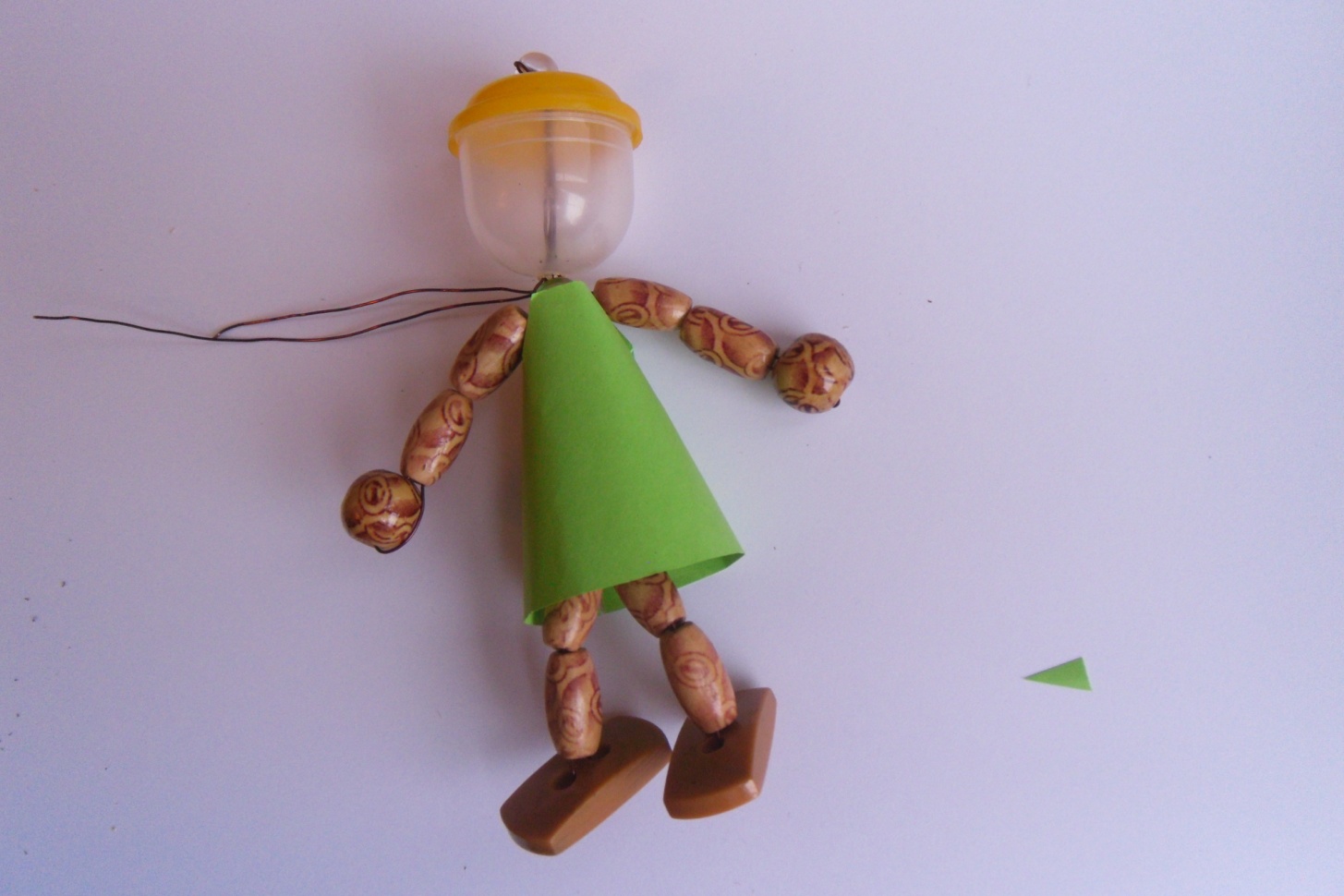 Оформить человечка вспомогательными материалами.
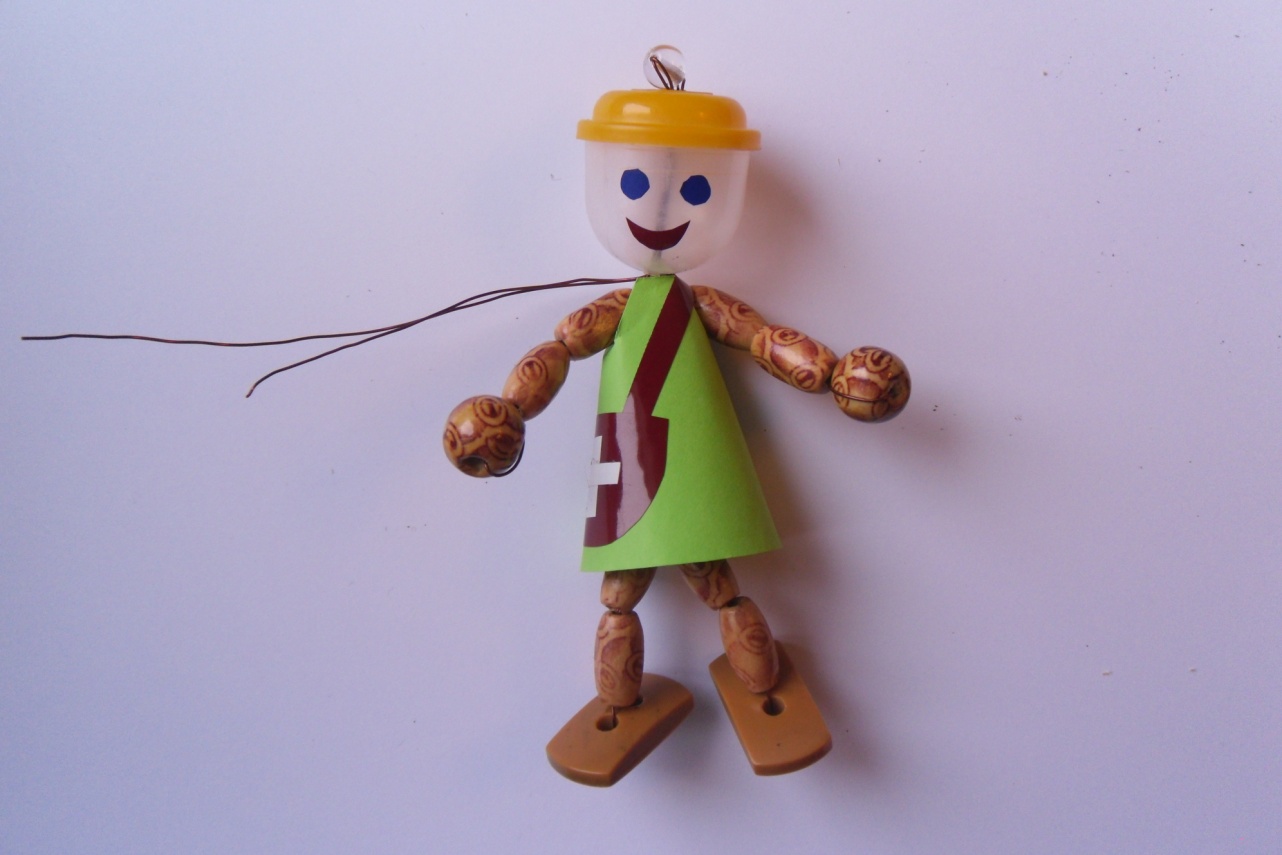 Такие работы вы сможете сделать сами. Если захотите!
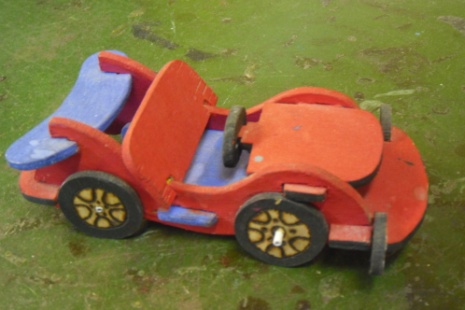 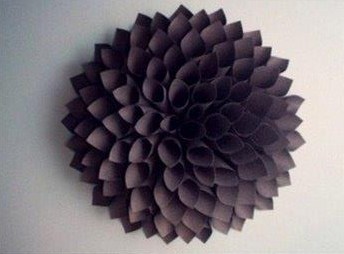 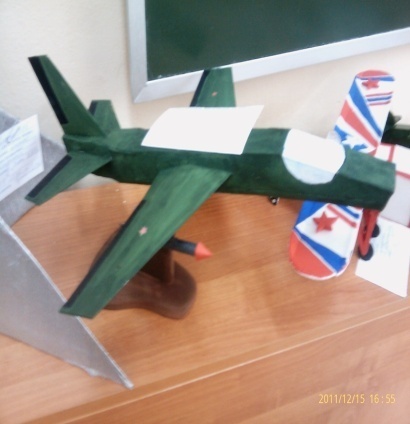 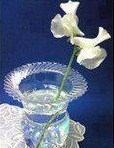 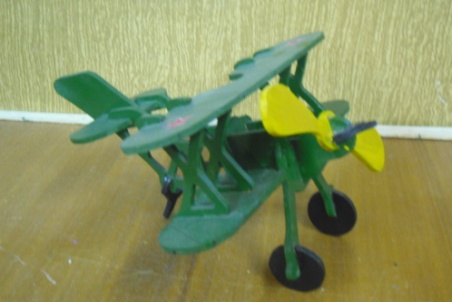 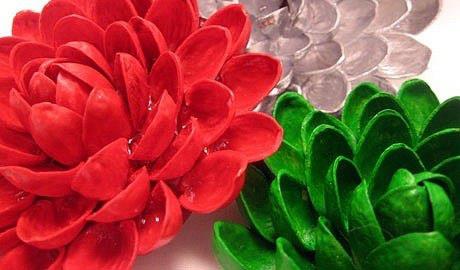 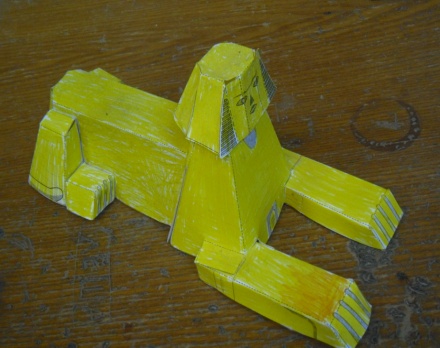 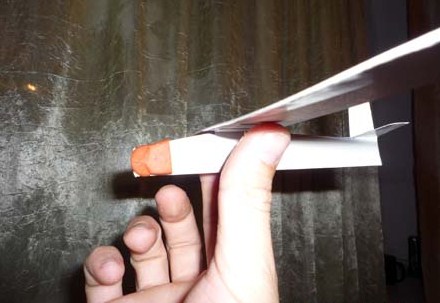 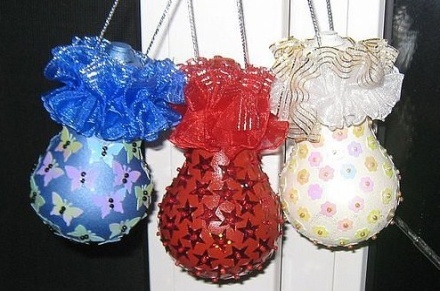 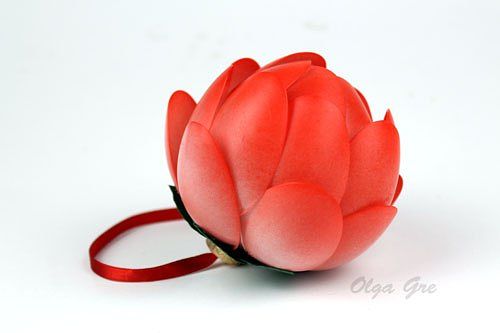 Вы все удивительно талантливы!
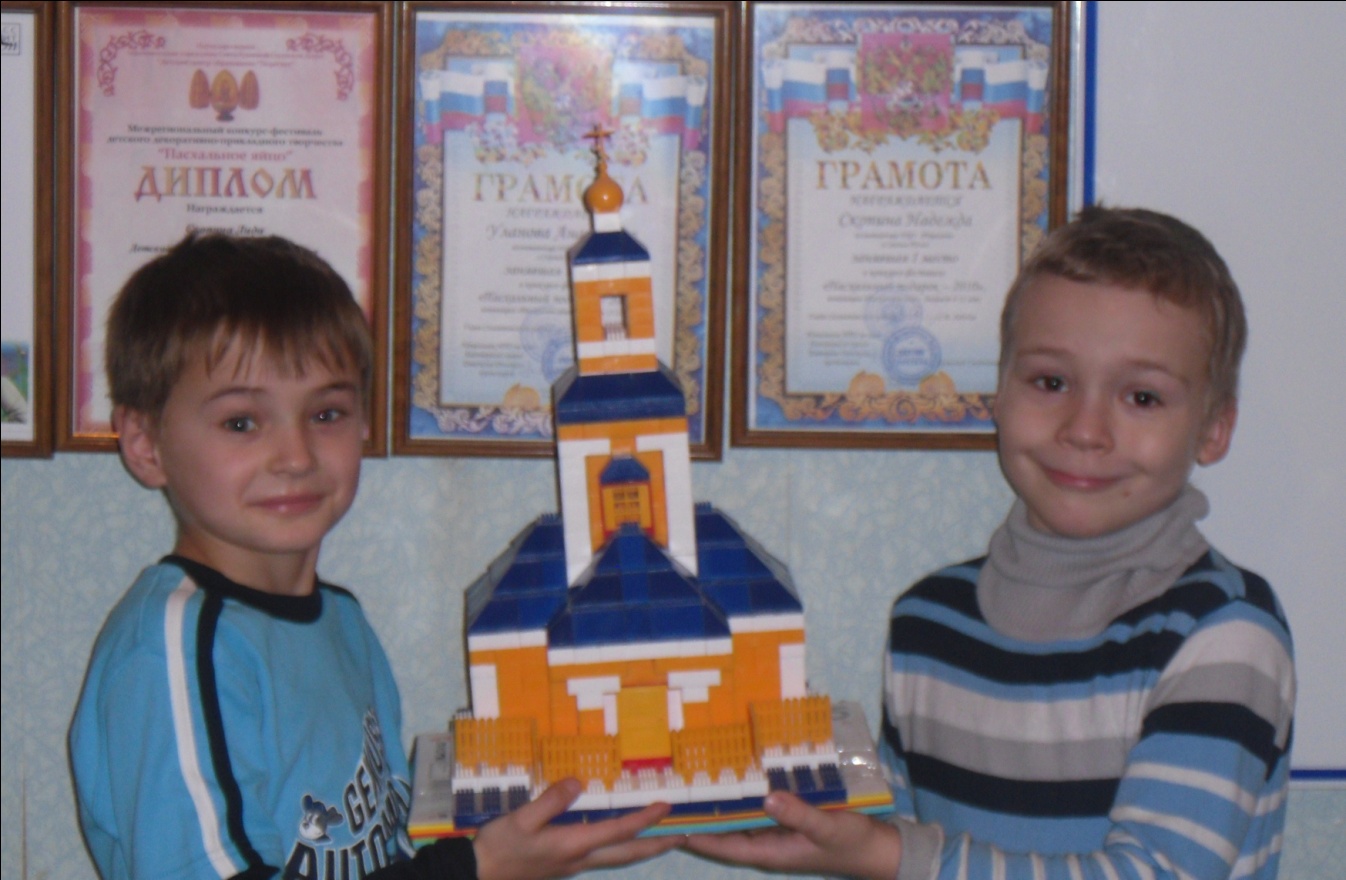